墙报标题：(由会务组编辑）
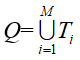 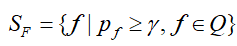 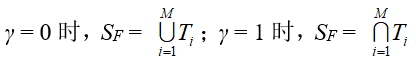 投稿人   姓名：王爱国、陈桂林
                单位： 佛山科学技术学院，滁州学院